International Health Care Management IIPart 2.1-3
Steffen Fleßa
Institute of Health Care Management
University of Greifswald
1
Supply of Health Services: Structure
Demand for Health Services
Supply of Health Services
Factors of Production
Buildings and Equipment
Staff
Problems of Donations
Spatial Structure of Supply
Levels of Care
Provider Portfolio
Health Care Systems and Reforms
2
2.1.3 Problems in Donations
Foreign Development Aid in the Health Care Sector, 1990 [Million US$/Year]
3
Foreign Development Aid in the Health Care Sector, 1990 [Million US$/Year]
4
Overall Development Assistance for Health
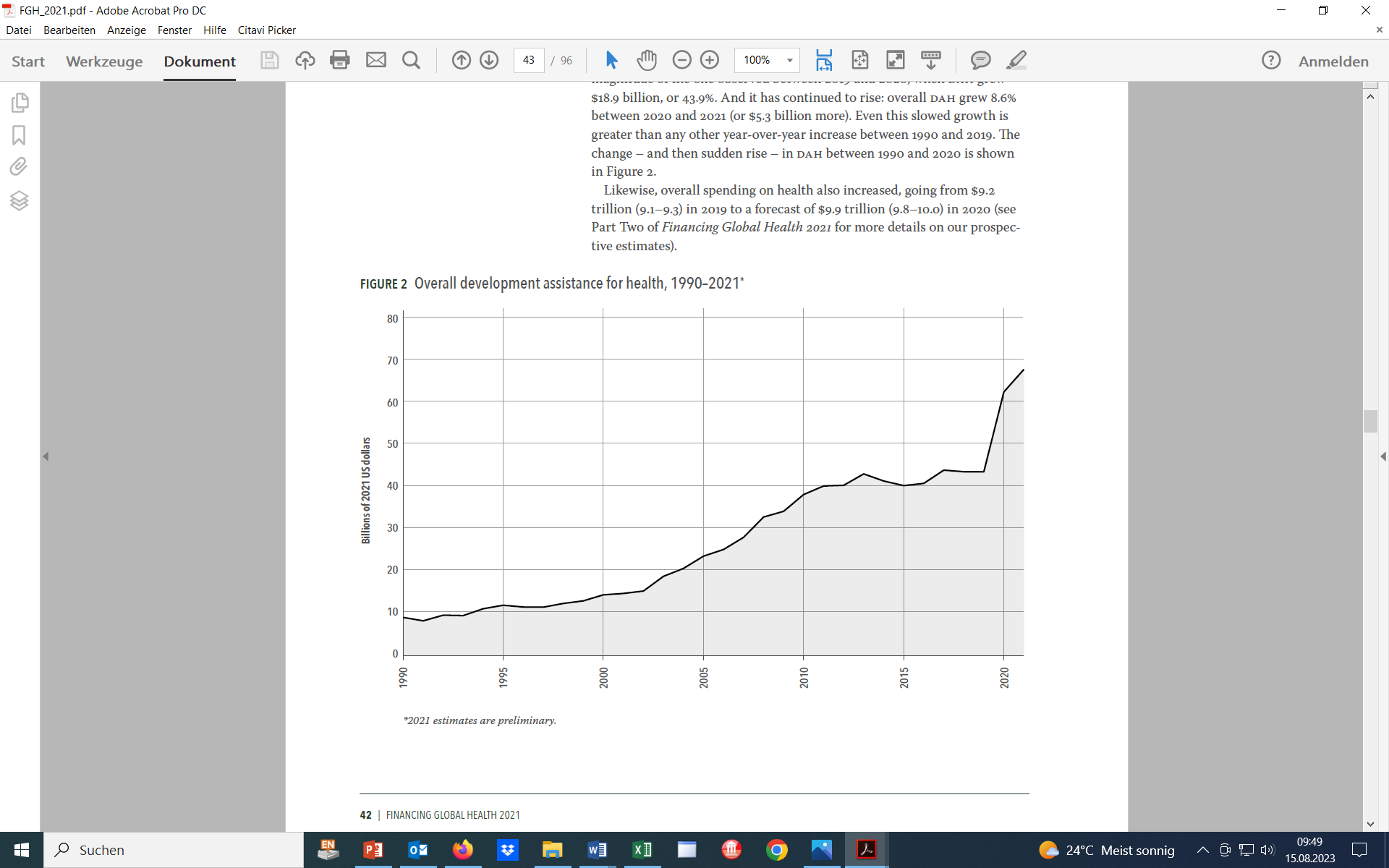 5
https://www.healthdata.org/research-analysis/library/financing-global-health-2021-global-health-priorities-time-change
Total Health Spending by Source of Financing
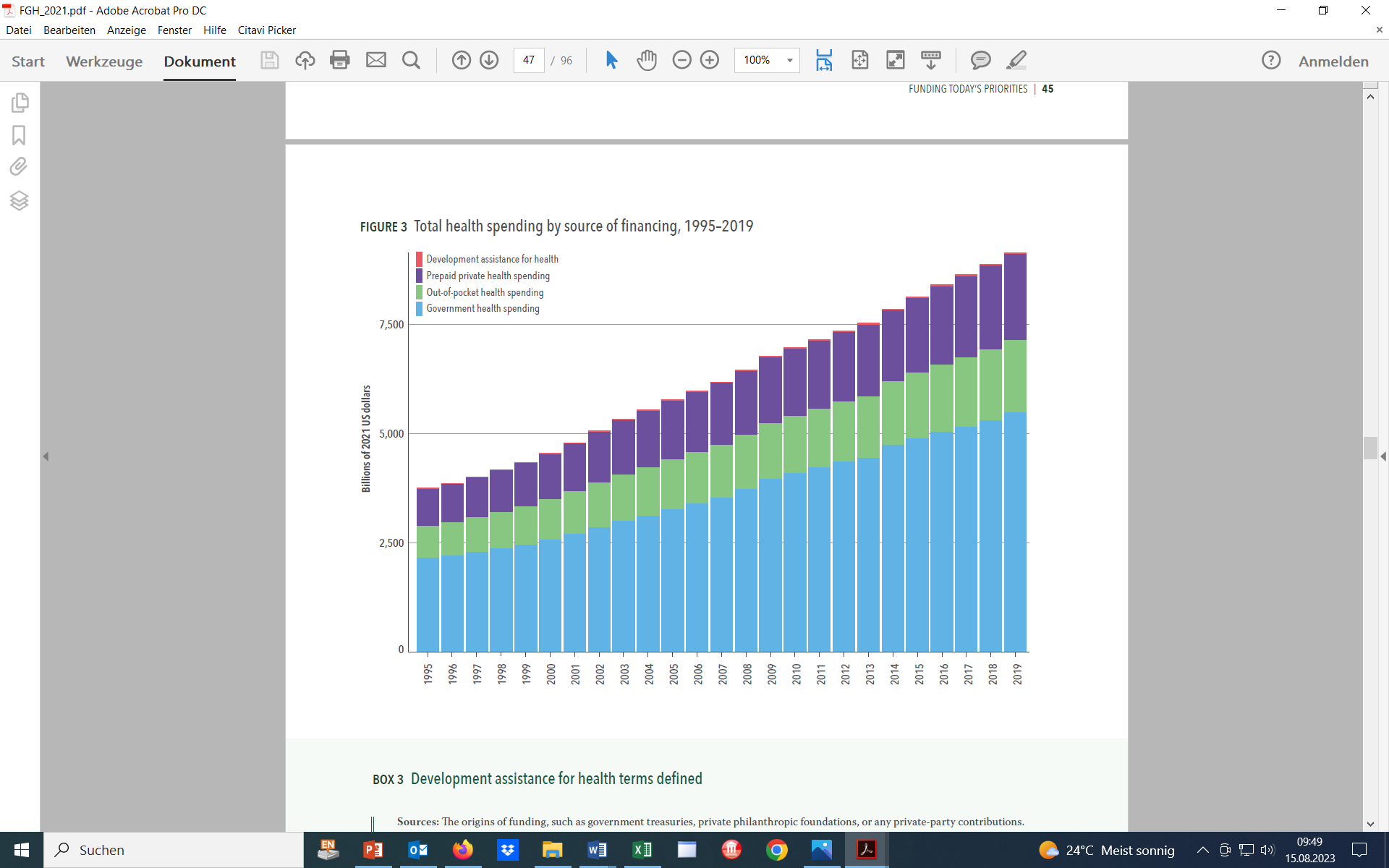 https://www.healthdata.org/research-analysis/library/financing-global-health-2021-global-health-priorities-time-change
6
Government Health Spending as Fraction of Total Health Spending 2019
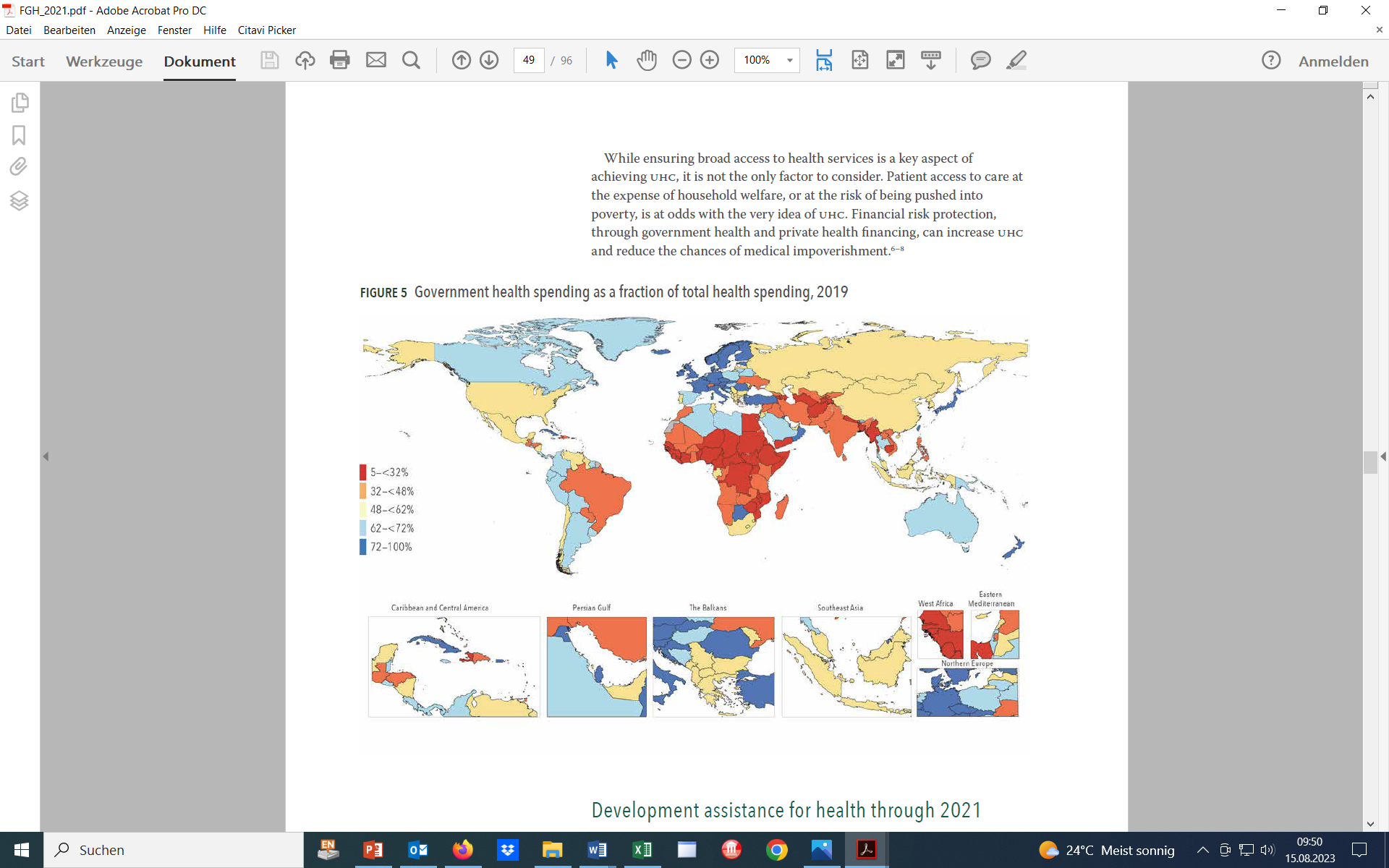 7
https://www.healthdata.org/research-analysis/library/financing-global-health-2021-global-health-priorities-time-change
Development Assistance for Health by Focus Areas
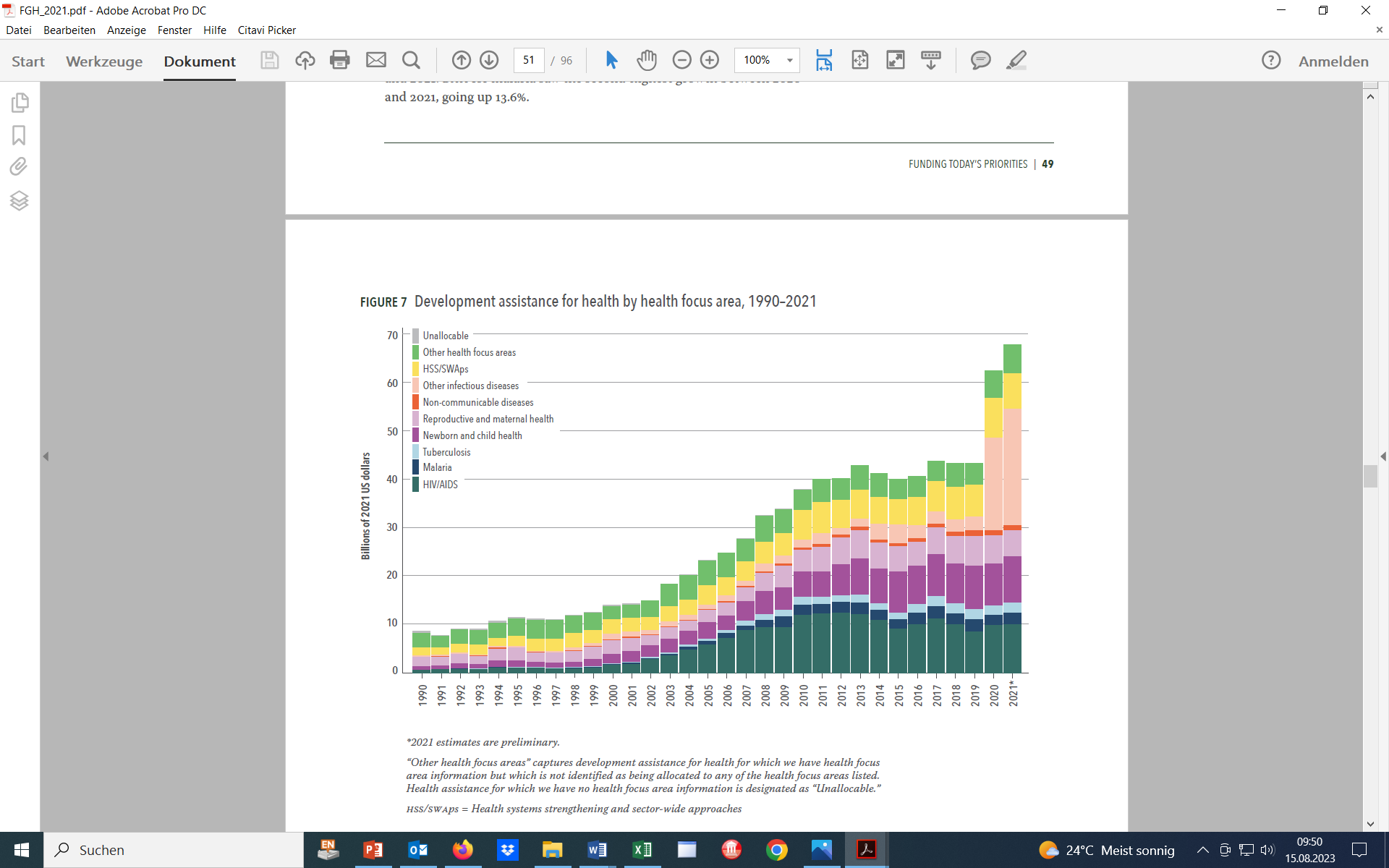 https://www.healthdata.org/research-analysis/library/financing-global-health-2021-global-health-priorities-time-change
Covid-19
8
Development Assistance for Health by Channel of Assistance
https://www.healthdata.org/research-analysis/library/financing-global-health-2021-global-health-priorities-time-change
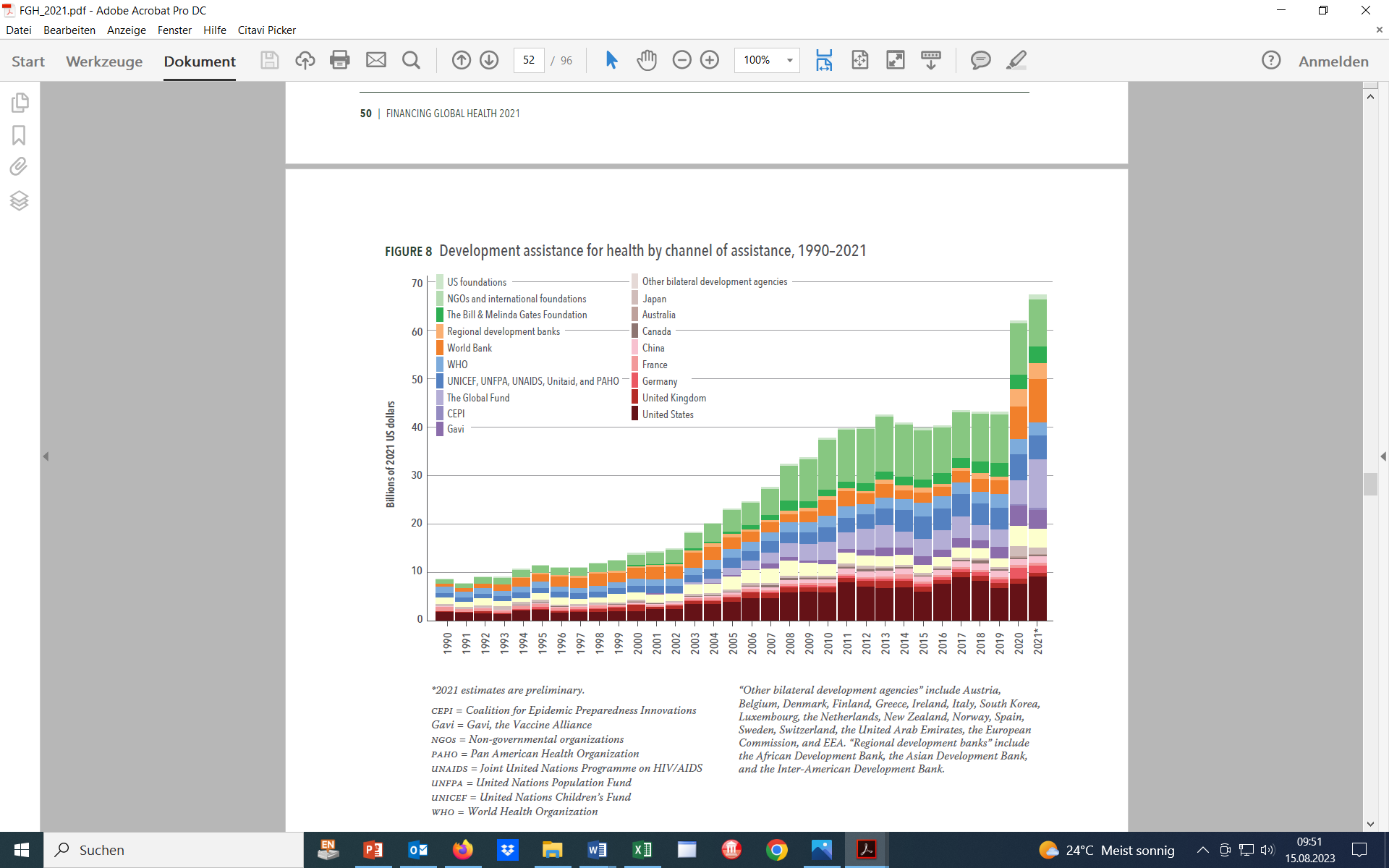 9
Development Collaboration: multiple players
WHO
INT NGO
CIDA
3/5
UNAIDS
GIZ
RNE
UNICEF
Norad
WB
Sida
USAID
T-MAP
MOF
UNTG
PMO
CF
DAC
GFCCP
PRSP
PEPFAR
HSSP
GFATM
MOEC
MOH
SWAP
CCM
NCTP
CTU
CCAIDS
NACP
LOCALGVT
CIVIL SOCIETY
PRIVATE SECTOR
10
Source:  WHO: Mbewe
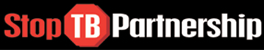 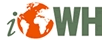 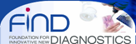 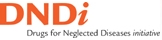 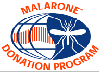 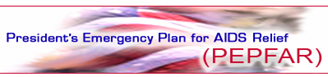 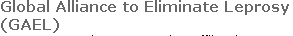 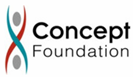 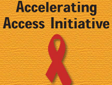 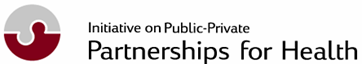 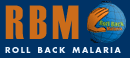 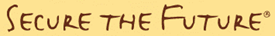 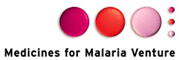 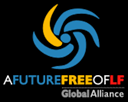 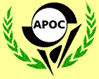 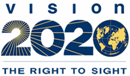 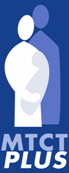 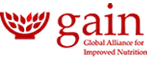 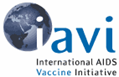 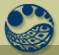 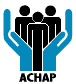 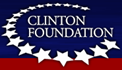 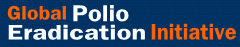 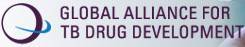 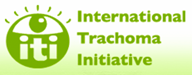 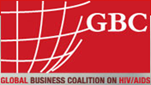 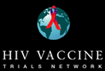 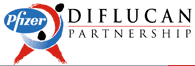 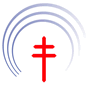 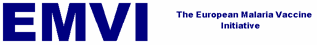 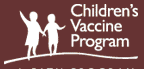 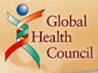 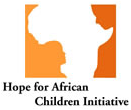 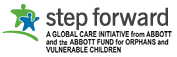 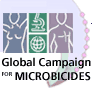 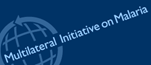 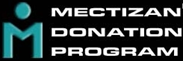 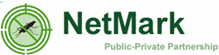 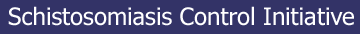 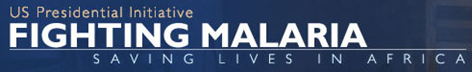 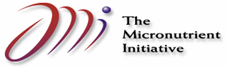 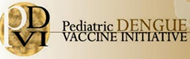 11
Source;  Don De Savigny & COHRED
International Organizations
WHO 	World Health Organisation
UNAIDS 	Joint United Nations Programme on HIV/AIDS
UNICEF	United Nations Children Fund
UNFPR	United Nations Population Fund 
UNHCR	United National High Commissioner for Refugees
World Bank 	The International Bank of Development and 				Reconstruction 
IMF 		International Monetary Fund
USAID 	United States Agency for International Development
DANIDA 	Danish International Development Assistance
DFID 		Department for International Development
JICA		Japanese International Cooperation Agency
SIDA		Swedish International Development Cooperation 			Agency
12
International Programs
EPI		Extended Programme on Immunization
GAVI	Global Alliance for Vaccines and 					Immunization
GFATM	Global Fund to Fight Aids, Tuberculosis 				and Malaria
PEPFAR	United States President’s Emergency Plan for 			AIDS Relief
TOWA	Total war against HIV and AIDS project
13
CDC
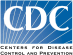 Centers for Disease Control and Prevention, Atlanta
National public health institute of the United States (federal agency)
Objective: control and prevention of
Infectious diseases, e.g. Aids, measles, antrax, influenza, Ebola…
Non-infectious diseases (less important!), e.g. obesity
Annual budget: 7 billion US$
Staff: 15,000 (850 “commissioned officer”, close to armed forces)
14
National Organizations Germany
DSW 		Deutsche Stiftung Weltbevölkerung
CIM 		Centrum für internationale Migration und Entwicklung
DAAD 	Deutscher Akademischer Austauschdienst
GIZ 		Gesellschaft für internationale Zusammenarbeit
KfW 		Kreditanstalt für Wiederaufbau, Entwicklungsbank
INWENT 	Internationale Weiterbildung und Entwicklung
DED 		Deutscher Entwicklungsdienst
BMZ 		Bundesministerium für Wirtschaftliche Zusammenarbeit 			und Entwicklung
EED 		Evangelischer Entwicklungsdienst
Brot 		Brot für die Welt
AGEH 	Arbeitsgemeinschaft für Entwicklungshilfe
ADVENIAT	Bischöfliche Hilfsaktion ADVENIAT
MISEREOR 	Bischöfliches Hilfswerk MISEREOR
DIFÄM	Deutsches Institut für Ärztliche Mission
MÄI		Missionsärztliches Institut Würzburg
15
Notes on Service Delivery in International Management
Culture 
Mental Programming
Basic Behavioral Patterns
Primary and Secondary Culture 
„Iceberg Theory“
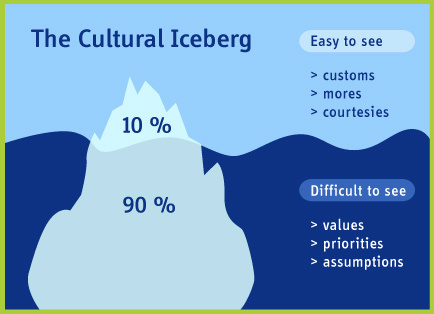 16
http://slowly-by-slowly.com/2012/02/07/icebergs-in-turkiye/
Dimensions of National Culture According to Hofstede
Power Distance
extent to which the less powerful members of institutions and organisations within a country expect and accept that power is distributed unequally
Individuality
degree of interdependence a society maintains among its members
Masculinity
Relevance of of competition, achievement and success
Avoiding Uncertainty
Relevance of strategies to avoid ambiguity or uncertainty
Long-term Orientation
Relevance of future in comparison to the present
Indulgence 
extent to which people try to control their desires and impulses
17
https://www.hofstede-insights.com/country-comparison-tool
Dimensions of National Culture  acc. to Hofstede
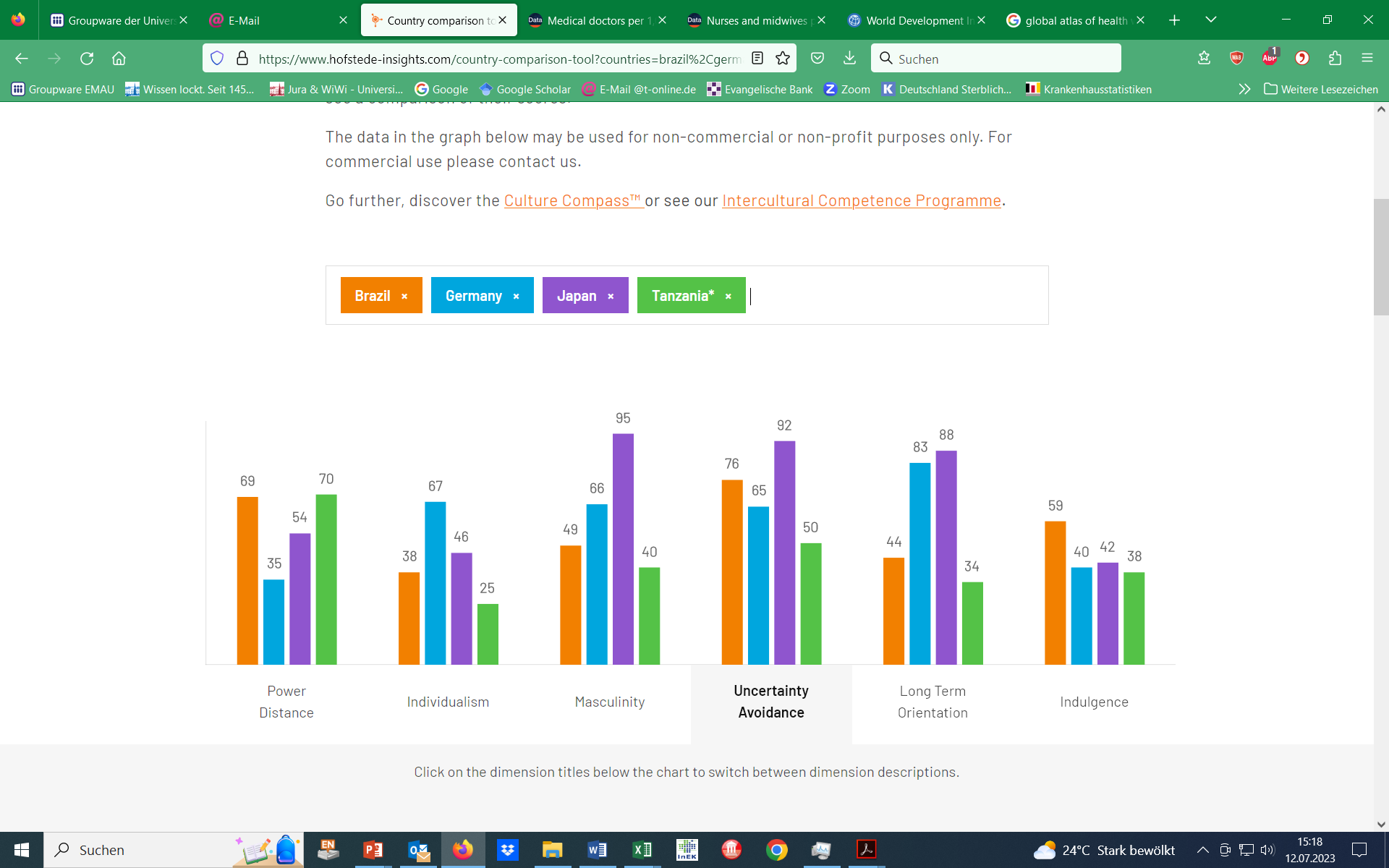 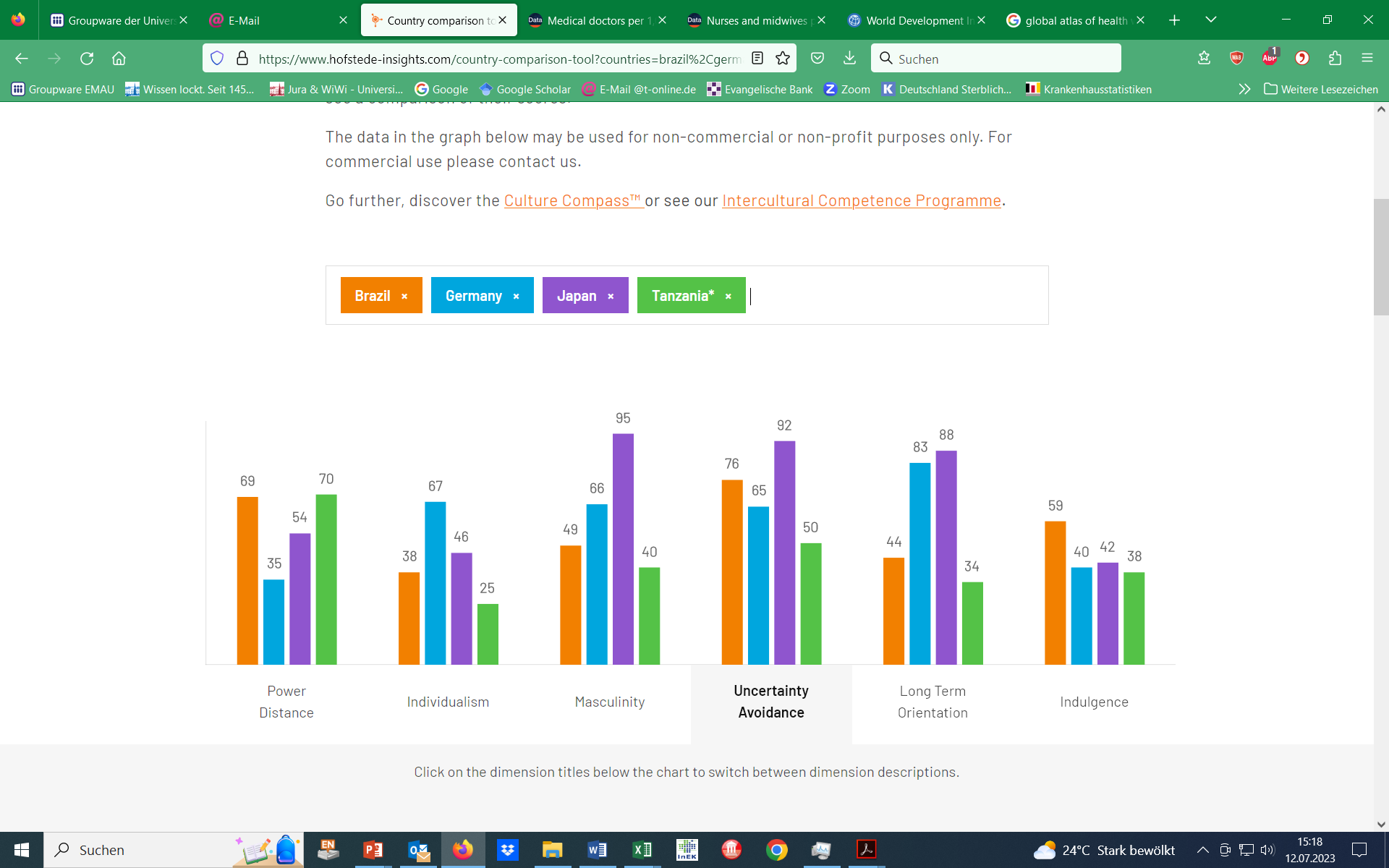 18
https://www.hofstede-insights.com/country-comparison-tool
Time Preference
Percentage of participants who chose the $3800 option when they were asked to choose between $3400 this month or $3800 next month (http://dx.doi.org/10.1016/j.joep.2015.12.001)
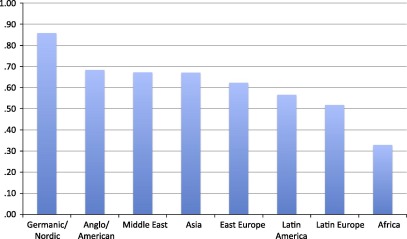 http://dx.doi.org/10.1016/j.joep.2015.12.001
19
Typical Problems of Management in Foreign Culture
Handling Complexity
Target System
Decision Making
Motivation
Style of Leadership
20
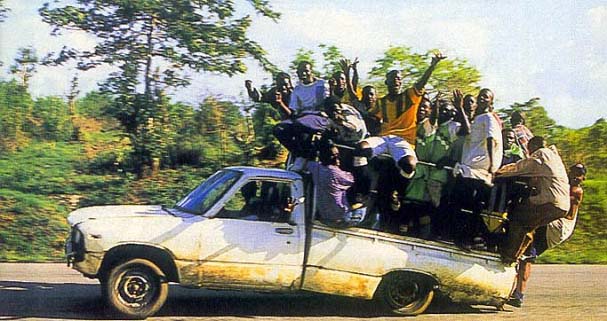 21
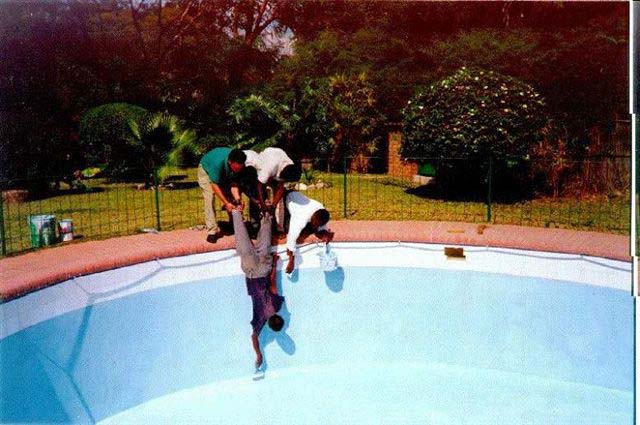 22
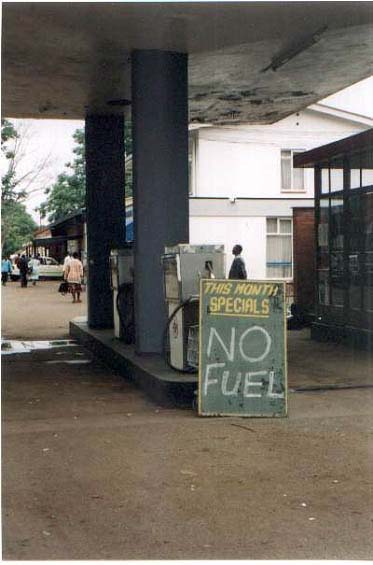 23
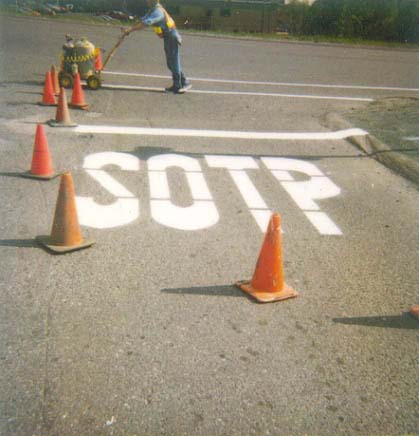 24
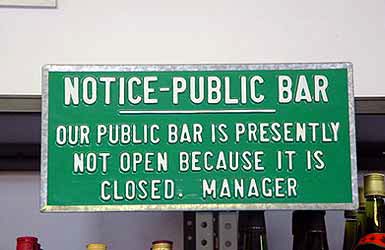 25
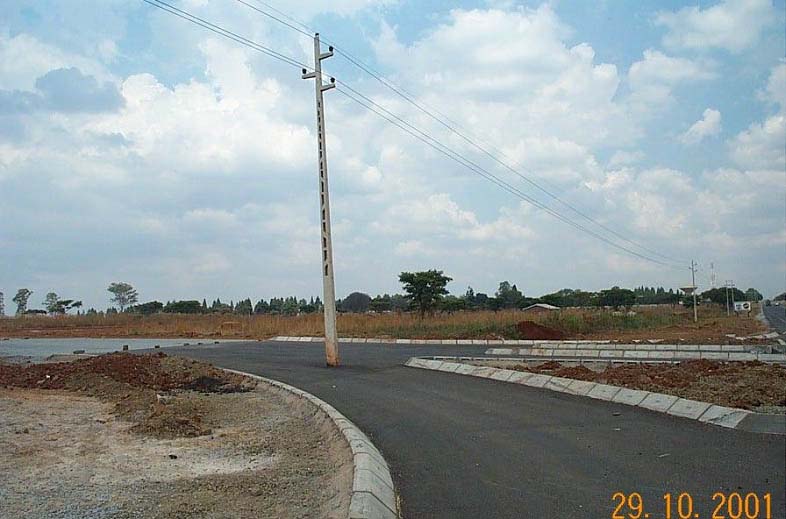 26
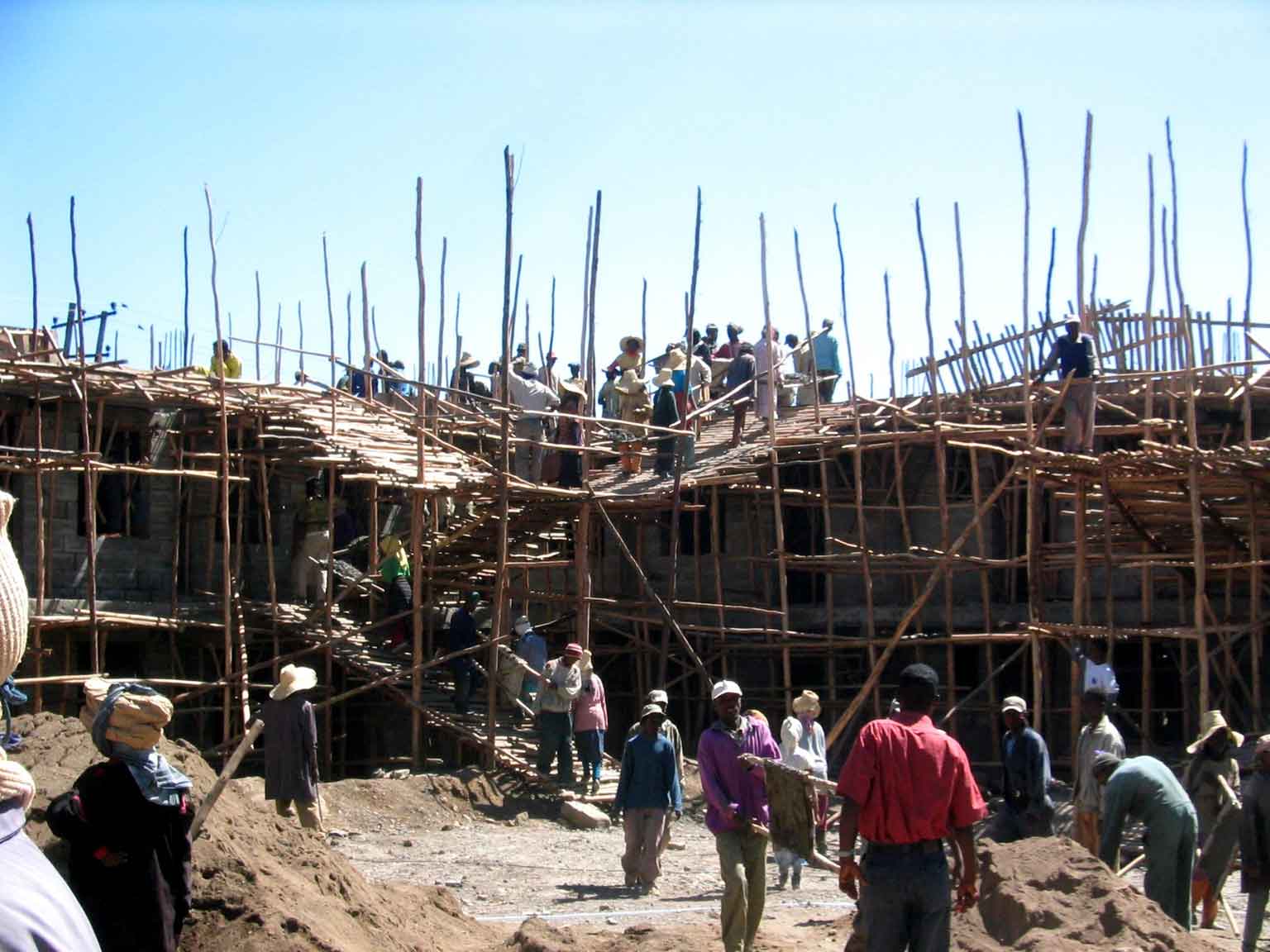 27
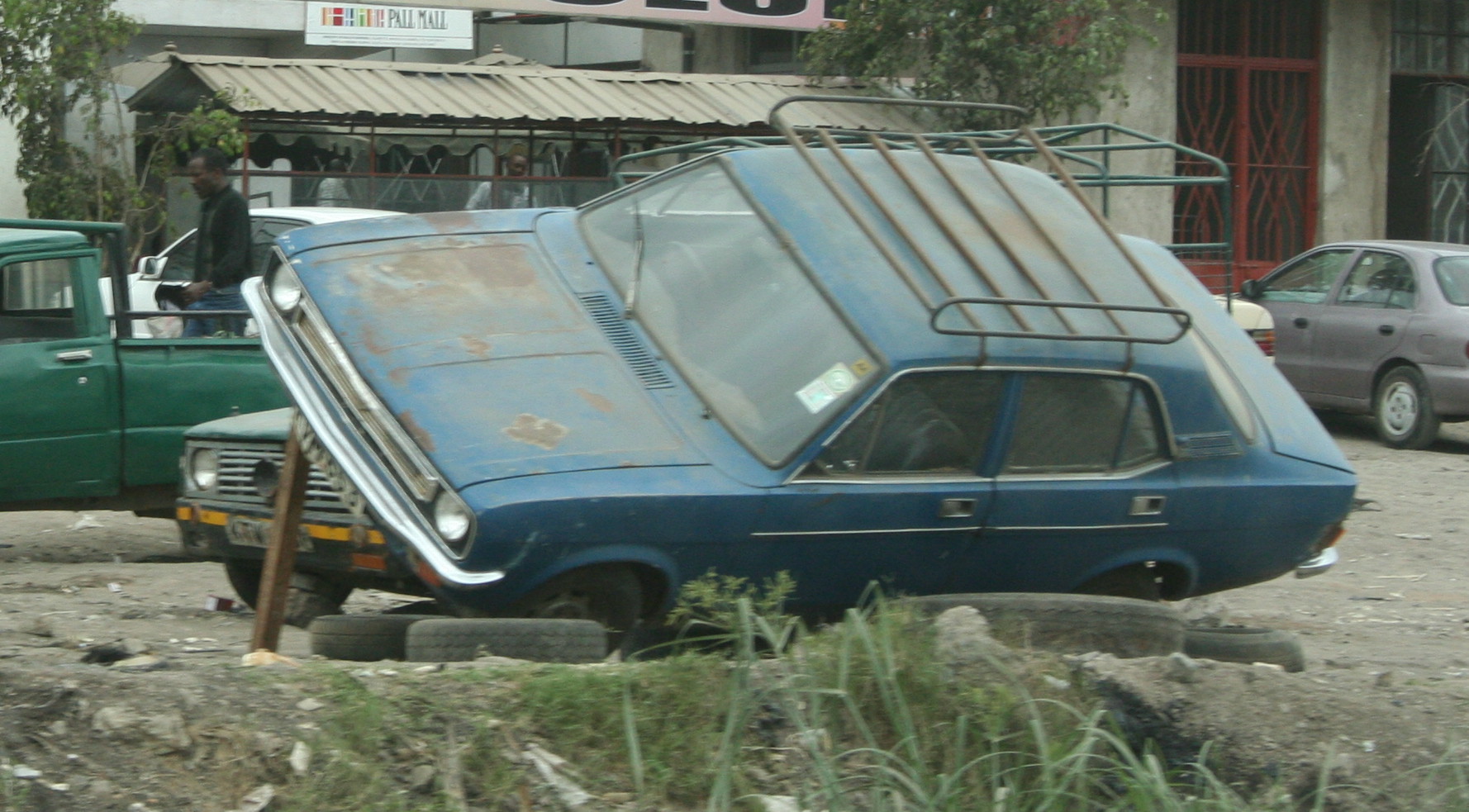 28
Supply of Health Services: Structure
Demand for Health Services
Supply of Health Services
Factors of Production
Buildings and Equipment
Staff
Problems of Donations
Spatial Structure of Supply
Levels of Care
Provider Portfolio
Health Care Systems and Reforms
29